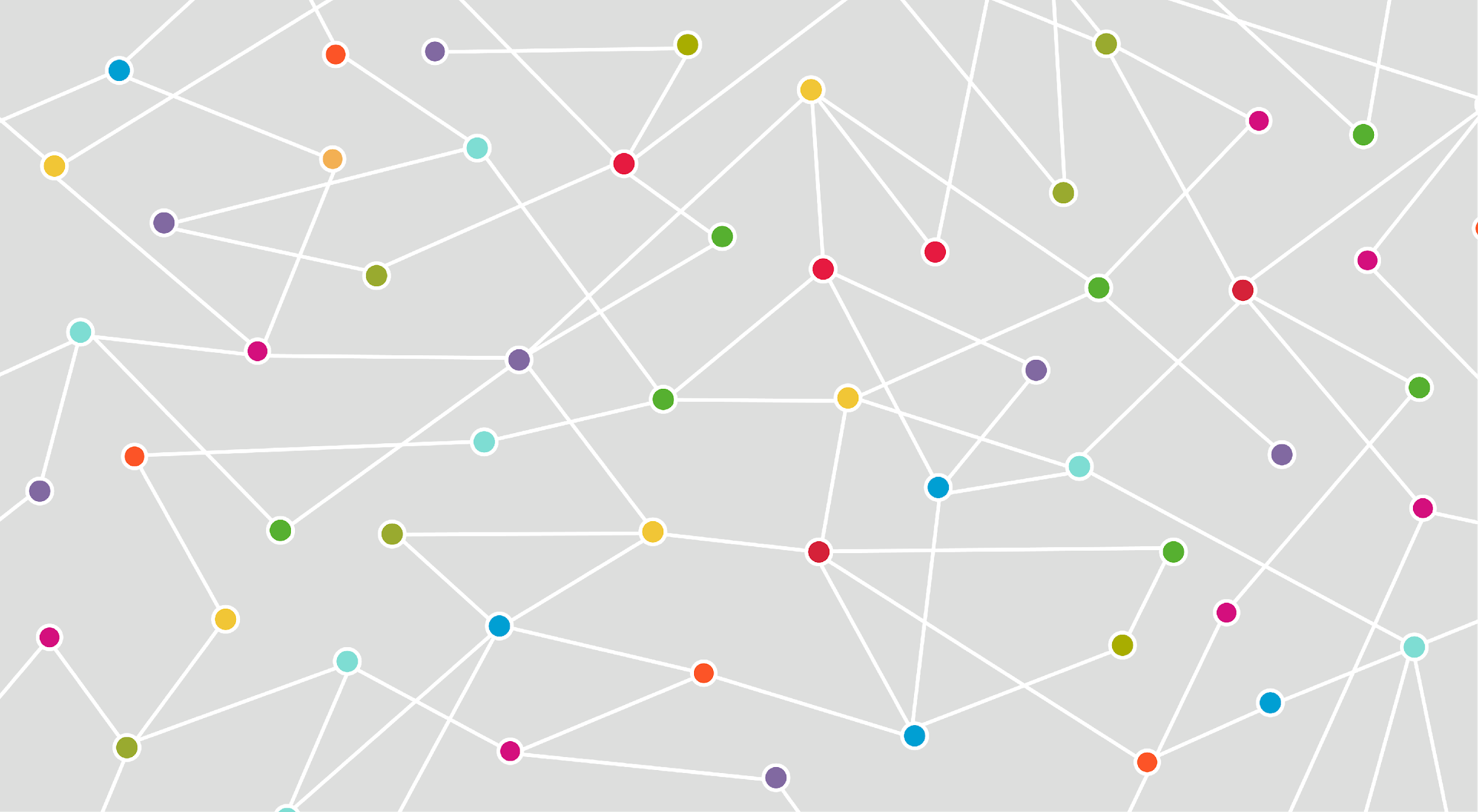 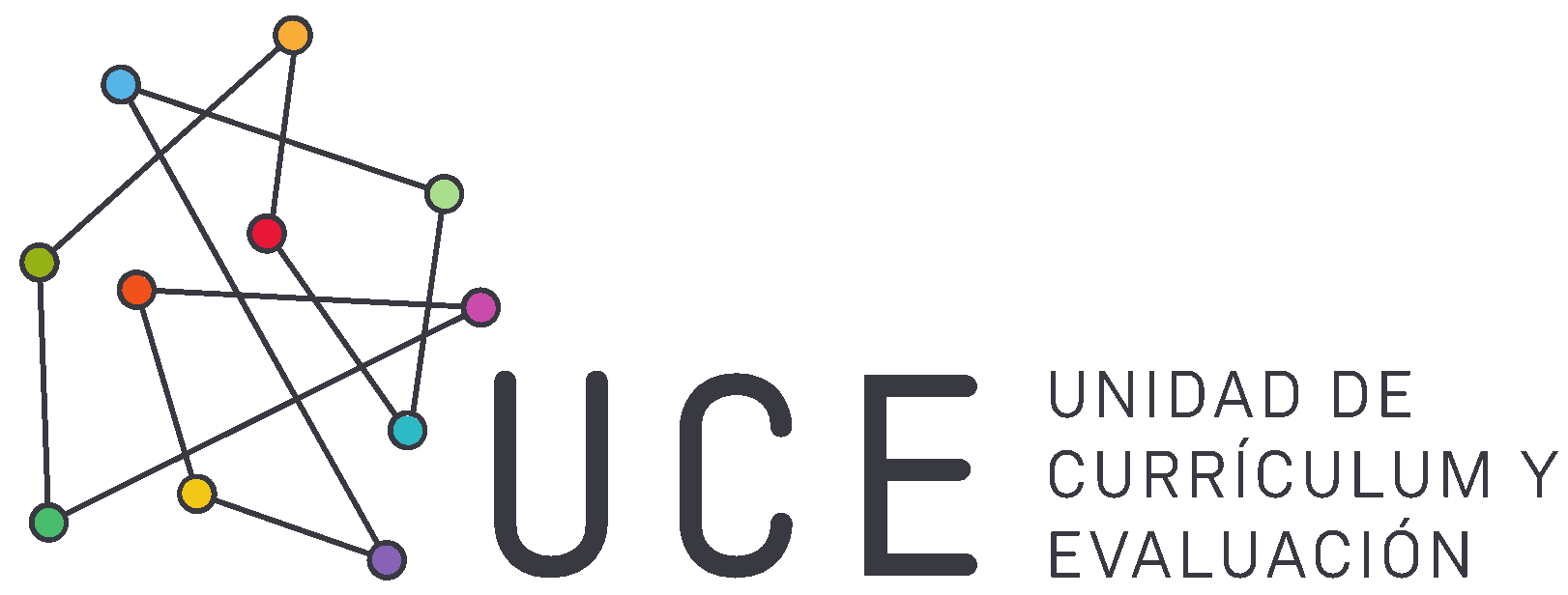 Aplicaciones de la función potencia
CLASE 6
Función potencia
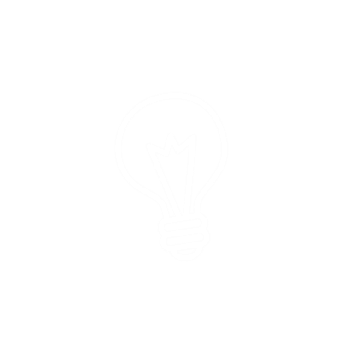 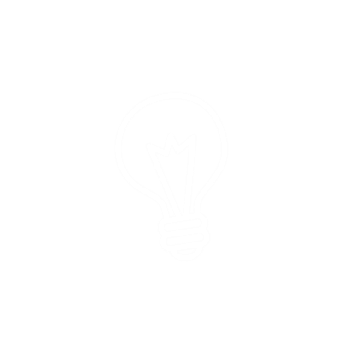 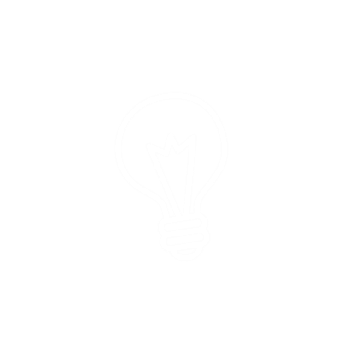 Podemos modelar situaciones físicas y de la vida cotidiana utilizando la función potencia.
Para hacerlo es necesario determinar la función correspondiente, es decir, los valores de sus parámetros.
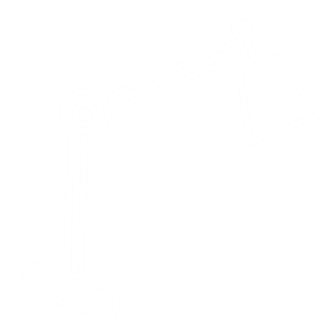 Ley de Coulomb
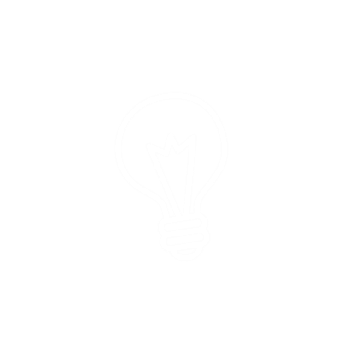 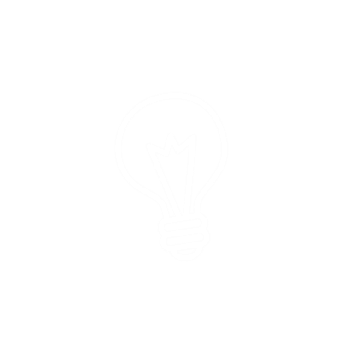 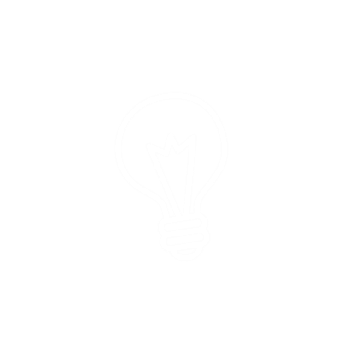 La magnitud de cada una de las fuerzas eléctricas con que interactúan dos cargas puntuales en reposo es directamente proporcional al producto de la magnitud de ambas cargas e inversamente proporcional al cuadrado de la distancia que las separa y tiene la dirección de la línea que las une. La fuerza es de repulsión si las cargas son de igual signo, y de atracción si son de signo contrario.
La magnitud de la fuerza se mide en Newton (N)
Las cargas se miden en Coulomb (c)
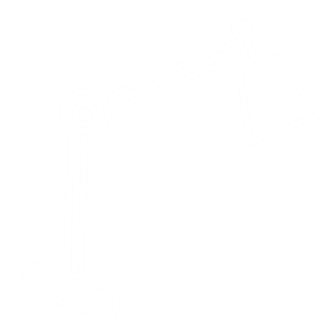 Las distancias se miden en metros (m)
Ley de Coulomb
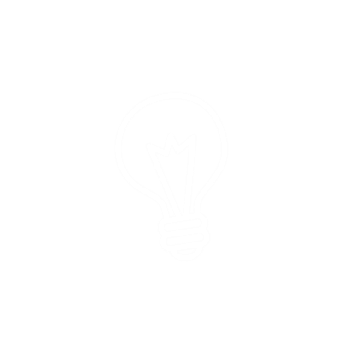 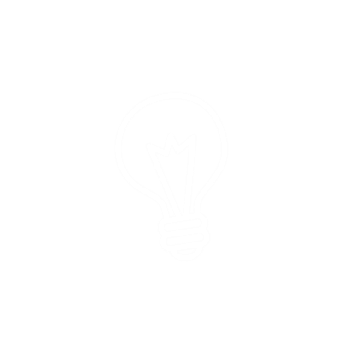 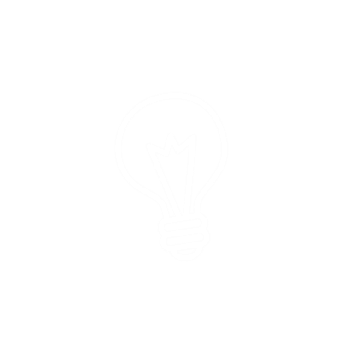 La magnitud de cada una de las fuerzas eléctricas con que interactúan dos cargas puntuales en reposo es directamente proporcional al producto de la magnitud de ambas cargas.
e inversamente proporcional al cuadrado de la distancia que las separa
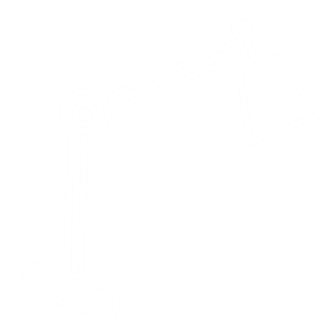 Ley de Coulomb
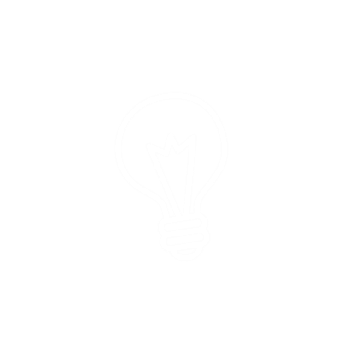 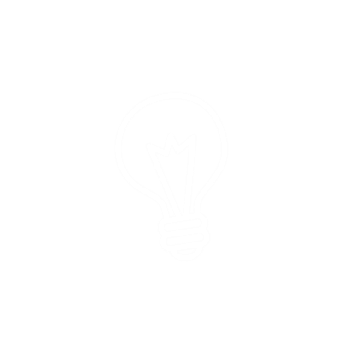 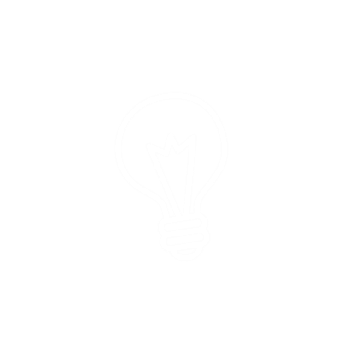 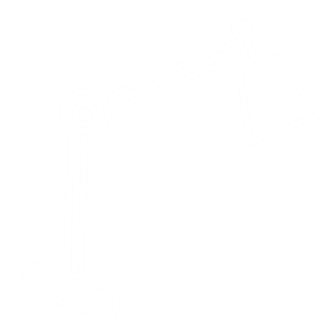 Ley de Coulomb
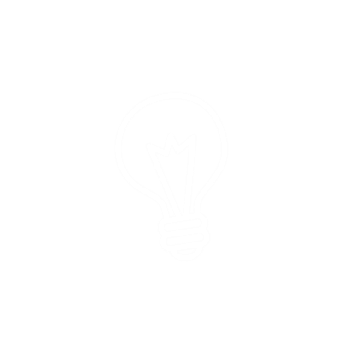 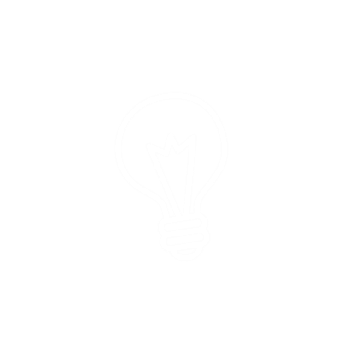 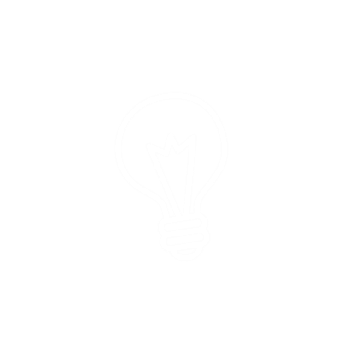 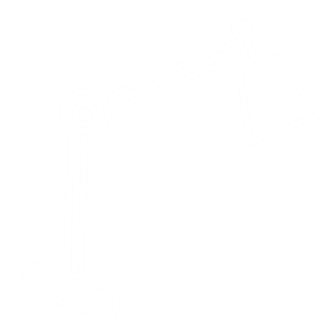 Final
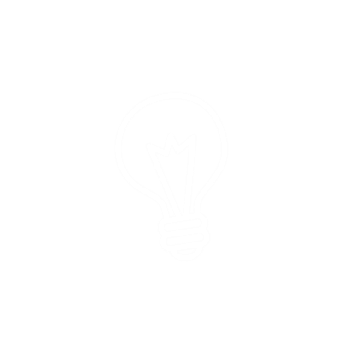 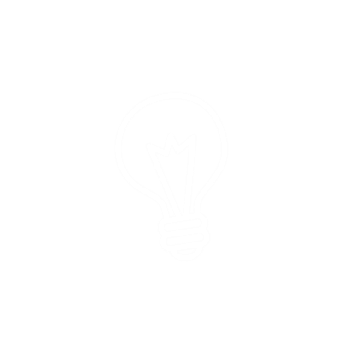 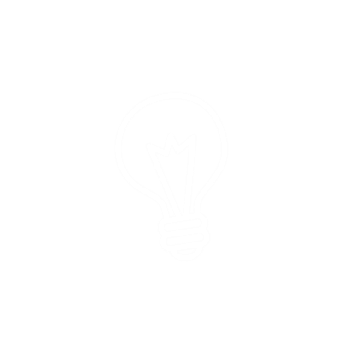 Ahora te toca a ti

Practica lo aprendido, desarrollando la hoja de trabajo de esta clase.
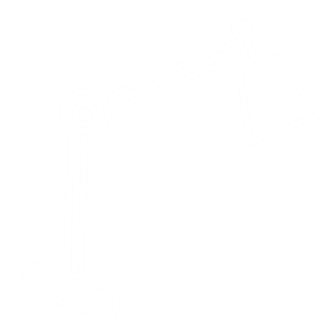